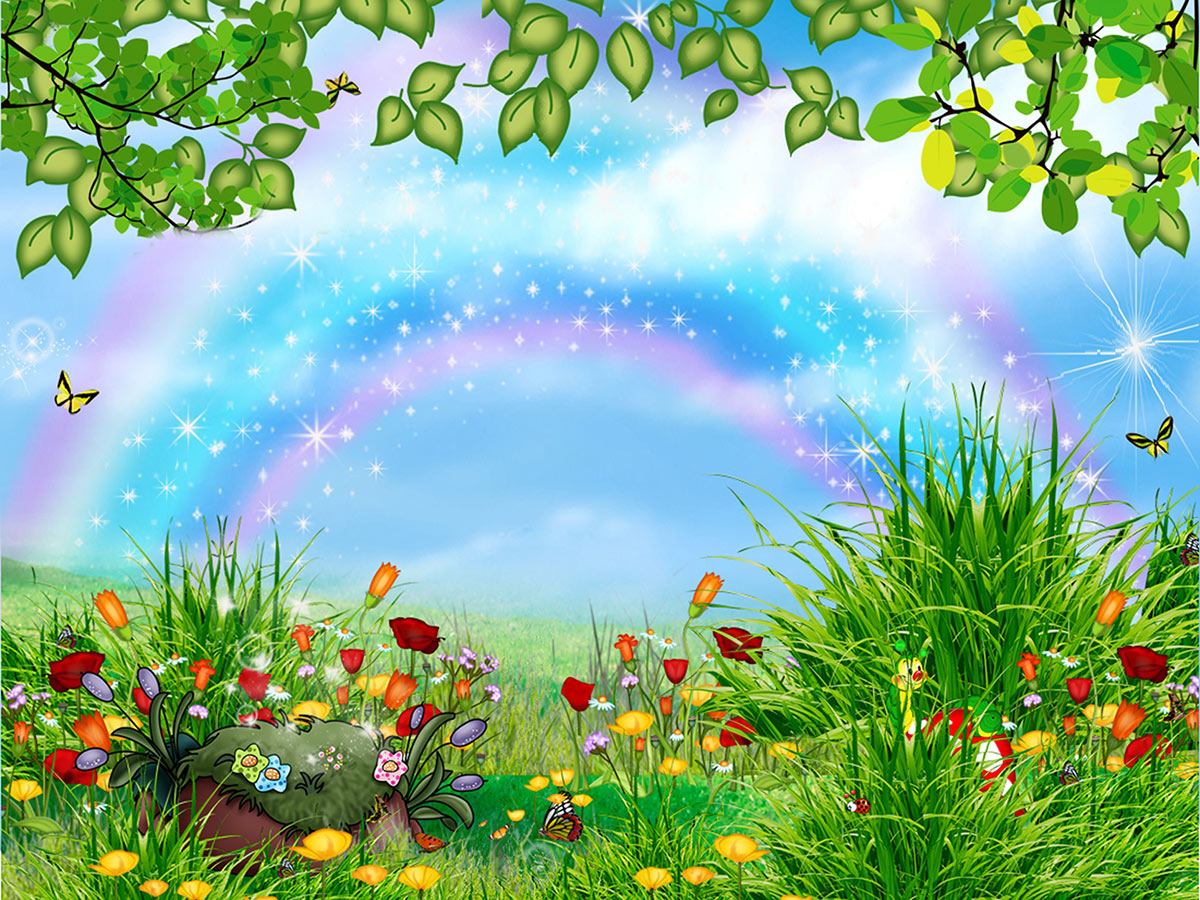 Дидактическая игра
«Сказочное путешествие»
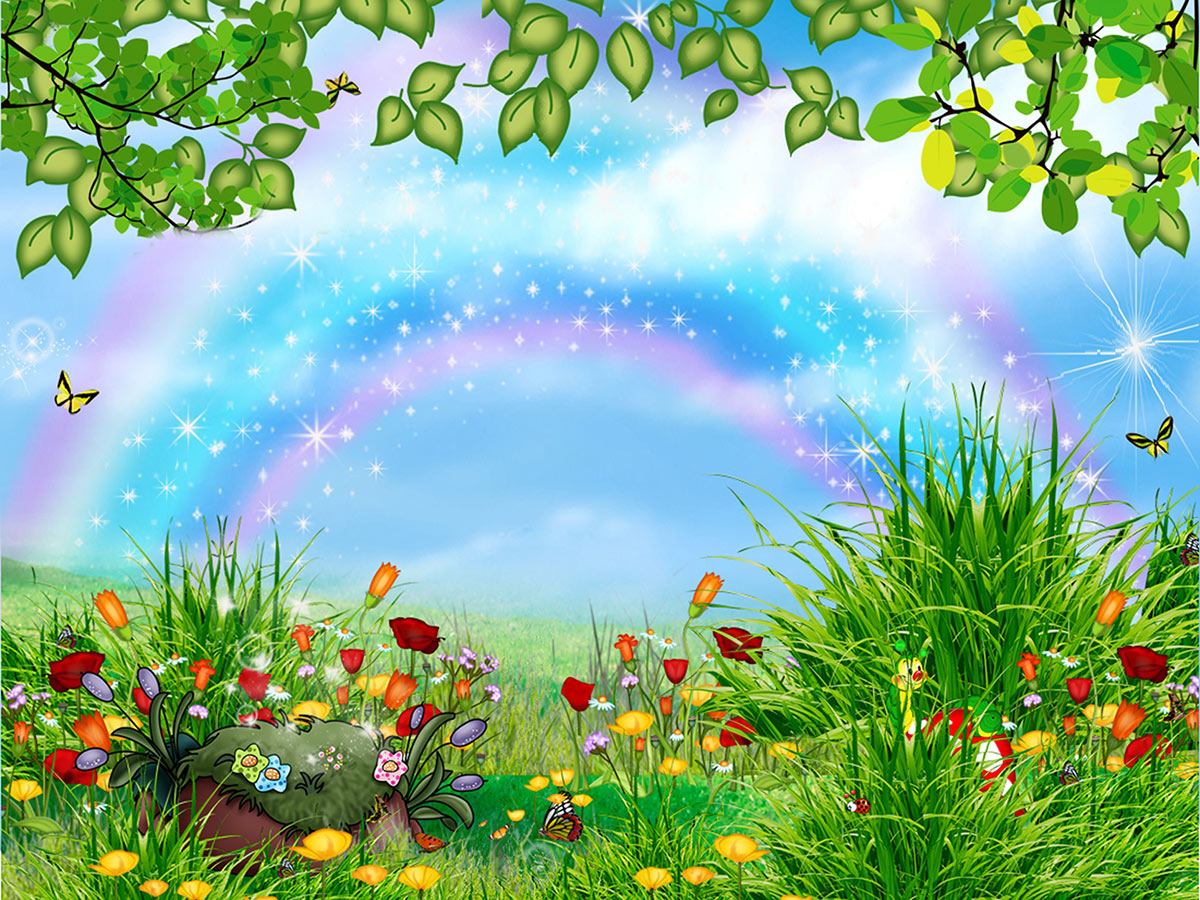 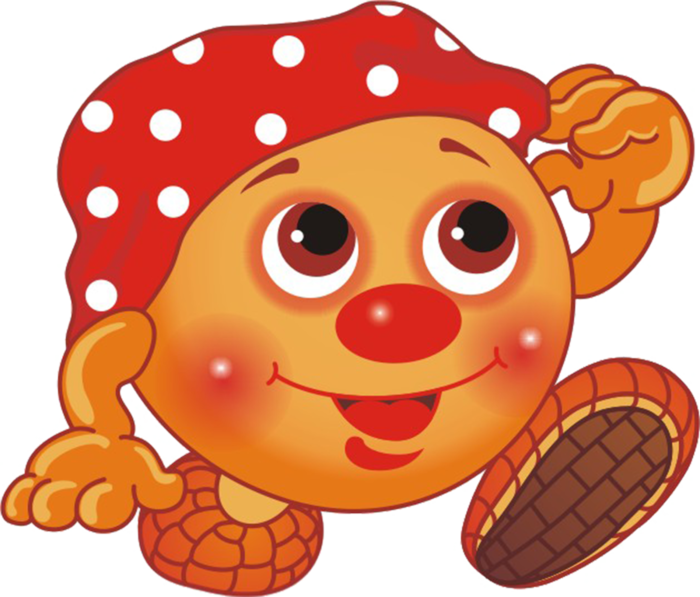 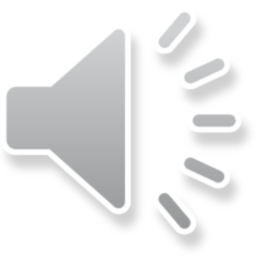 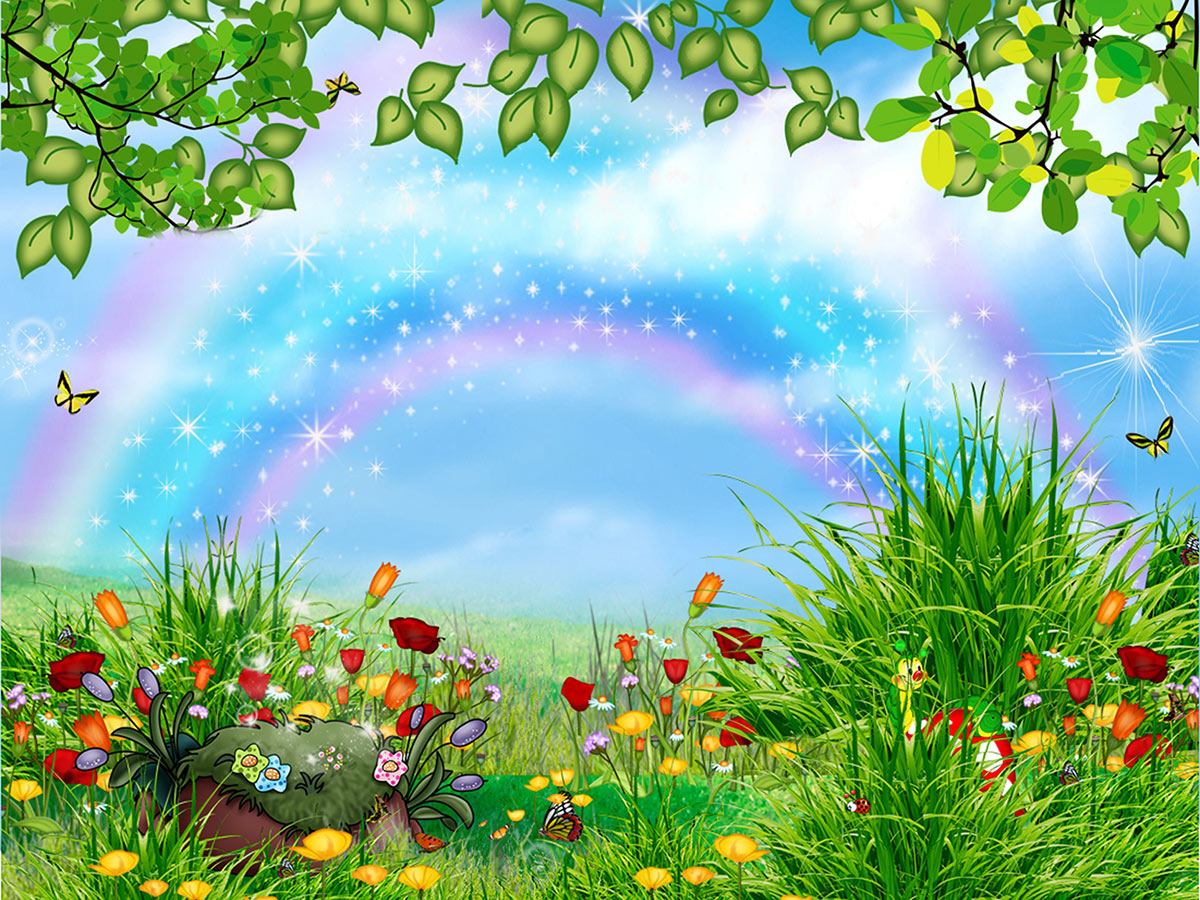 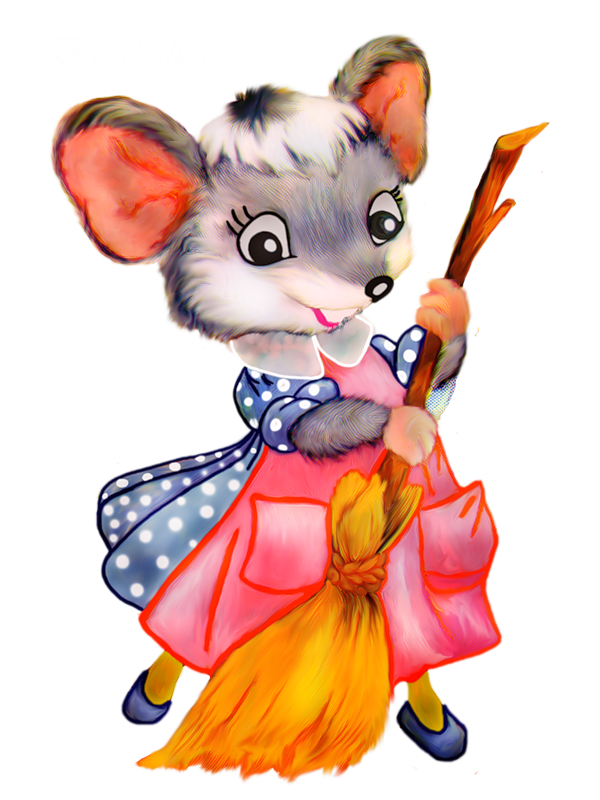 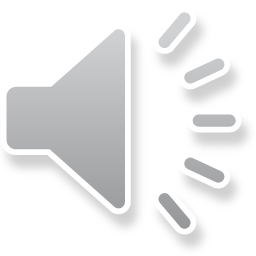 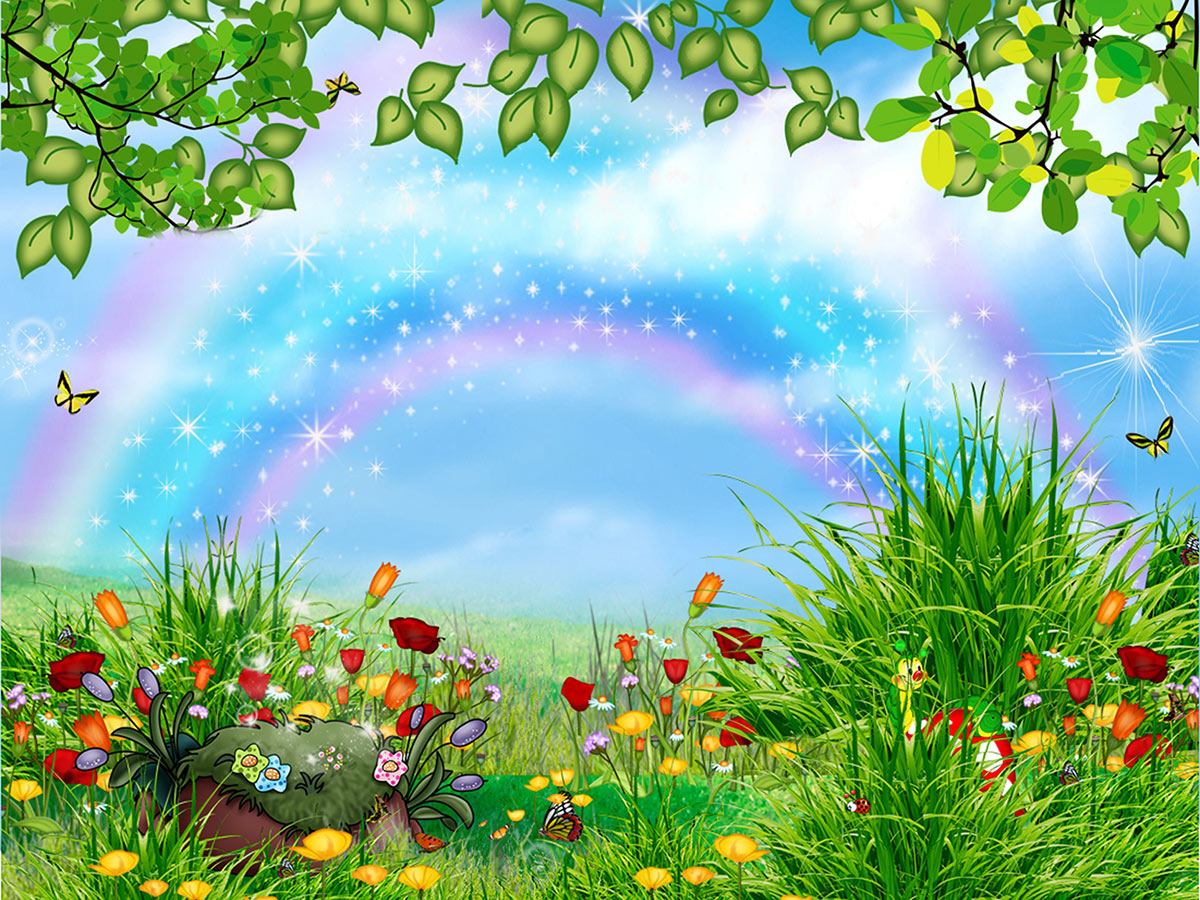 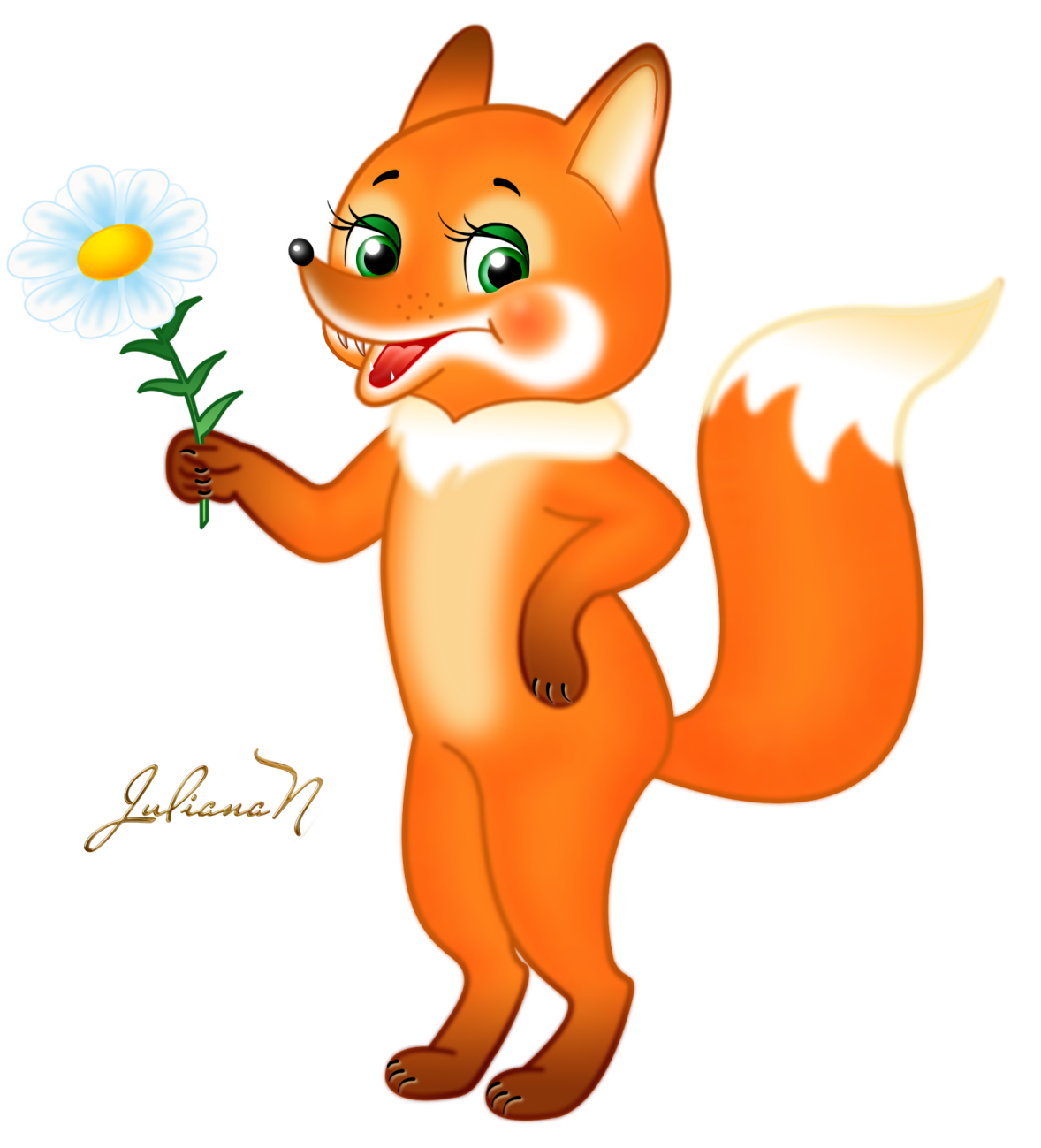 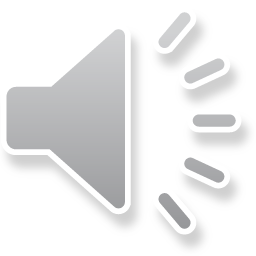 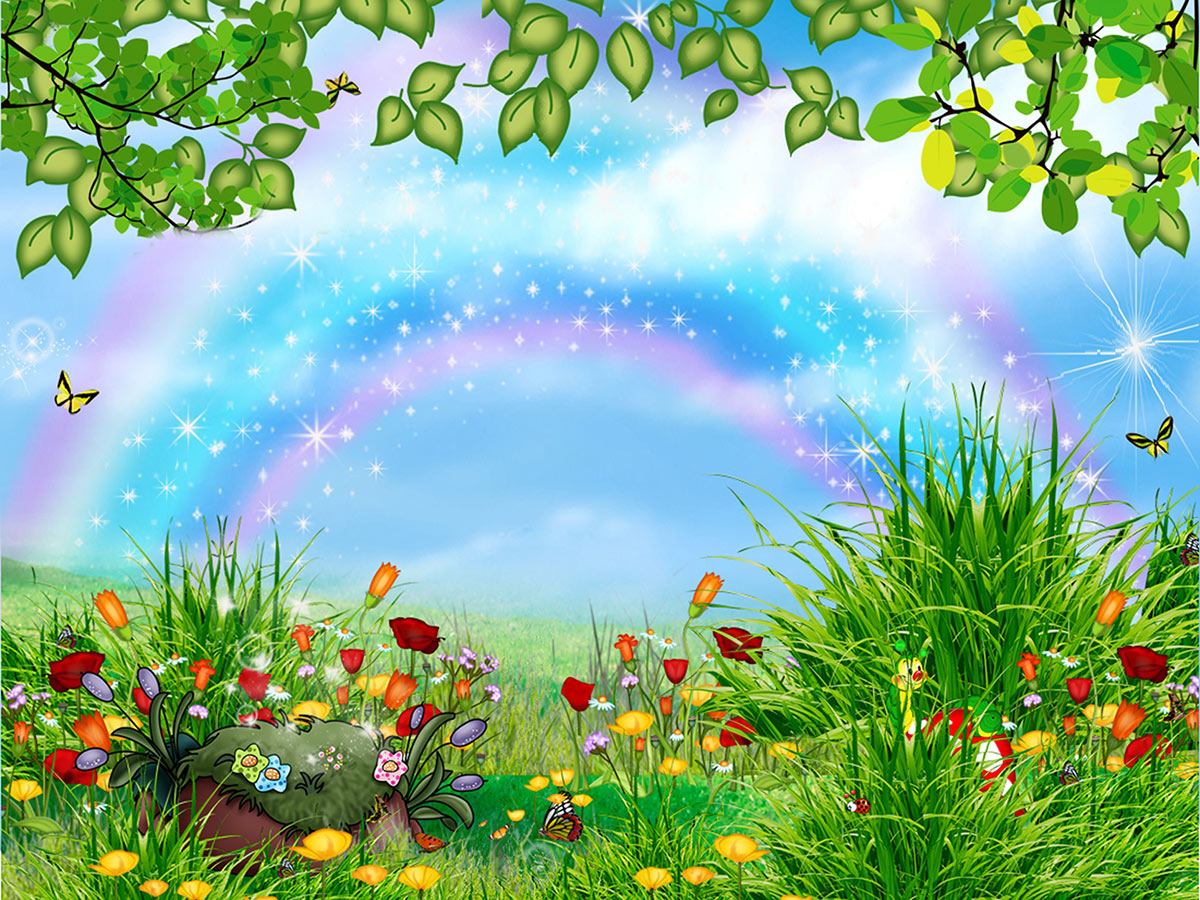 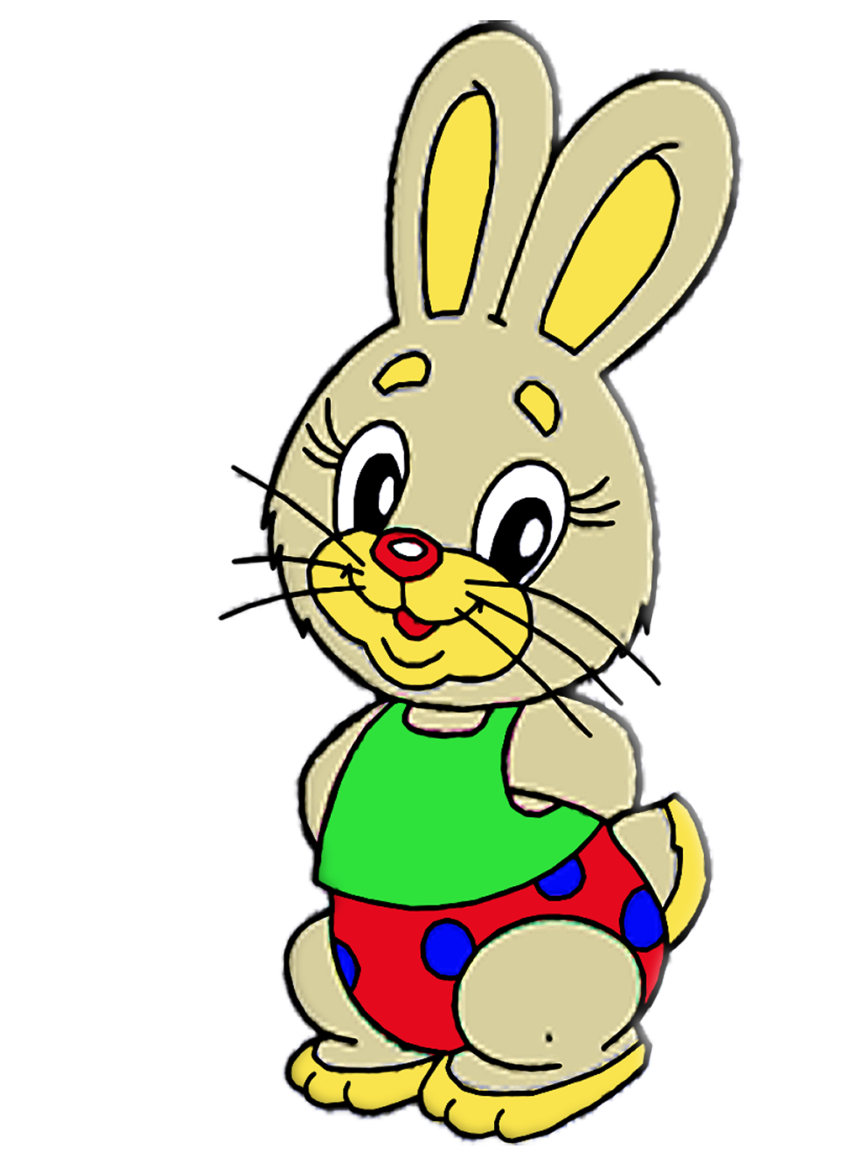 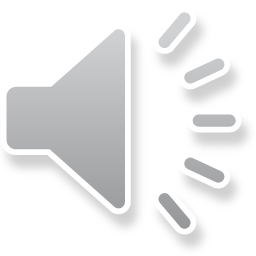 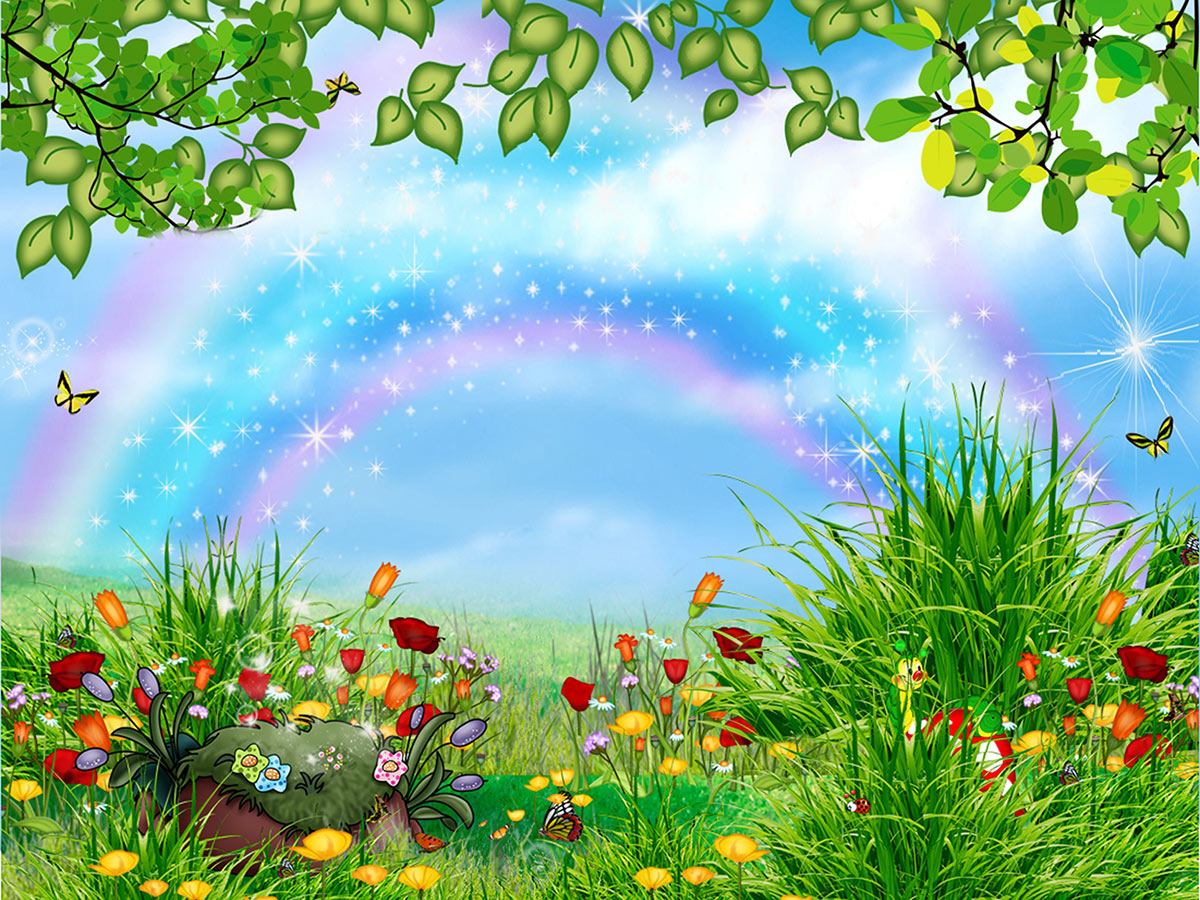 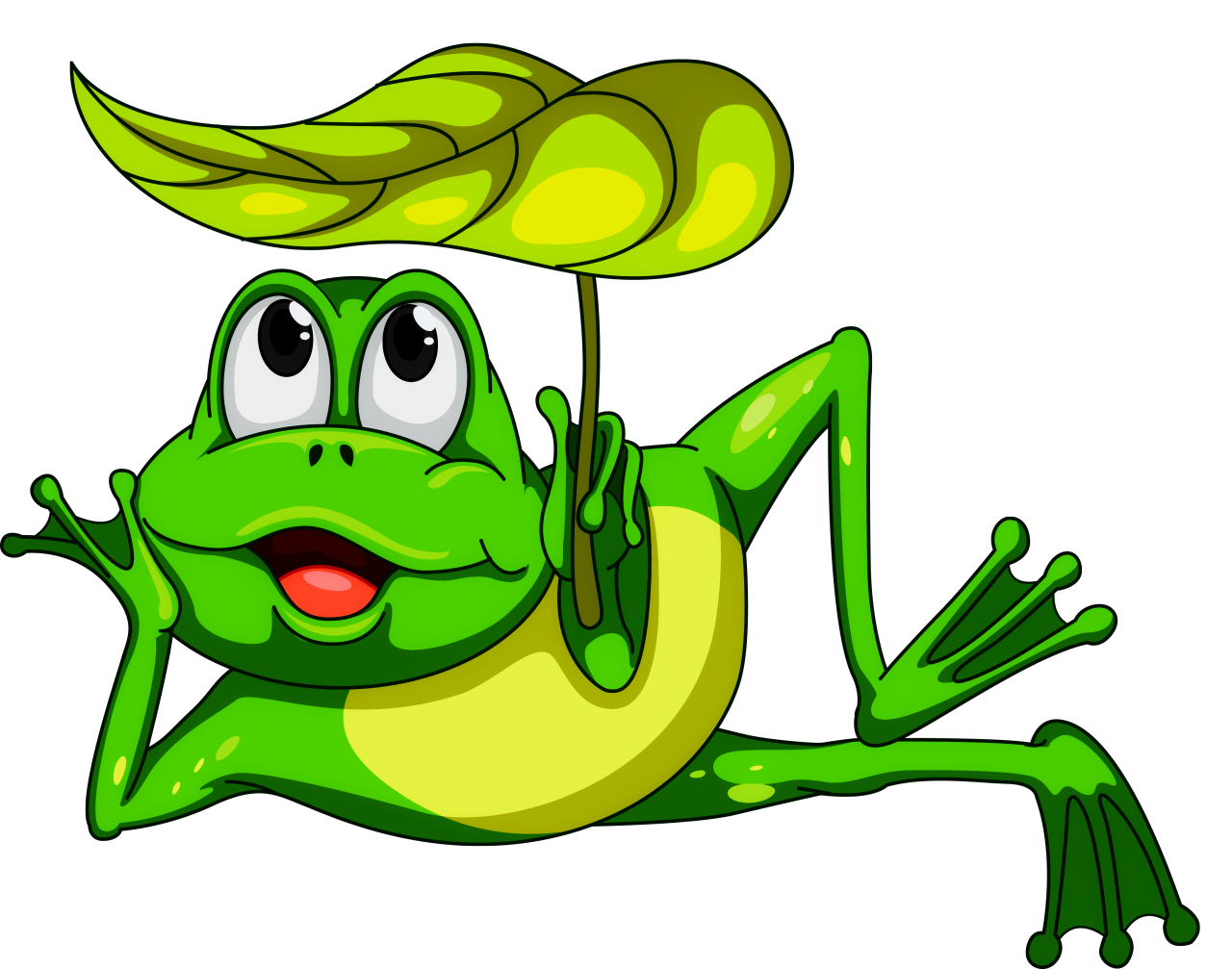 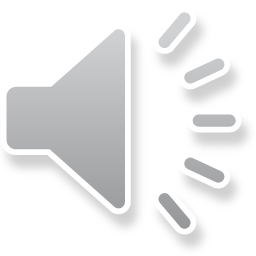 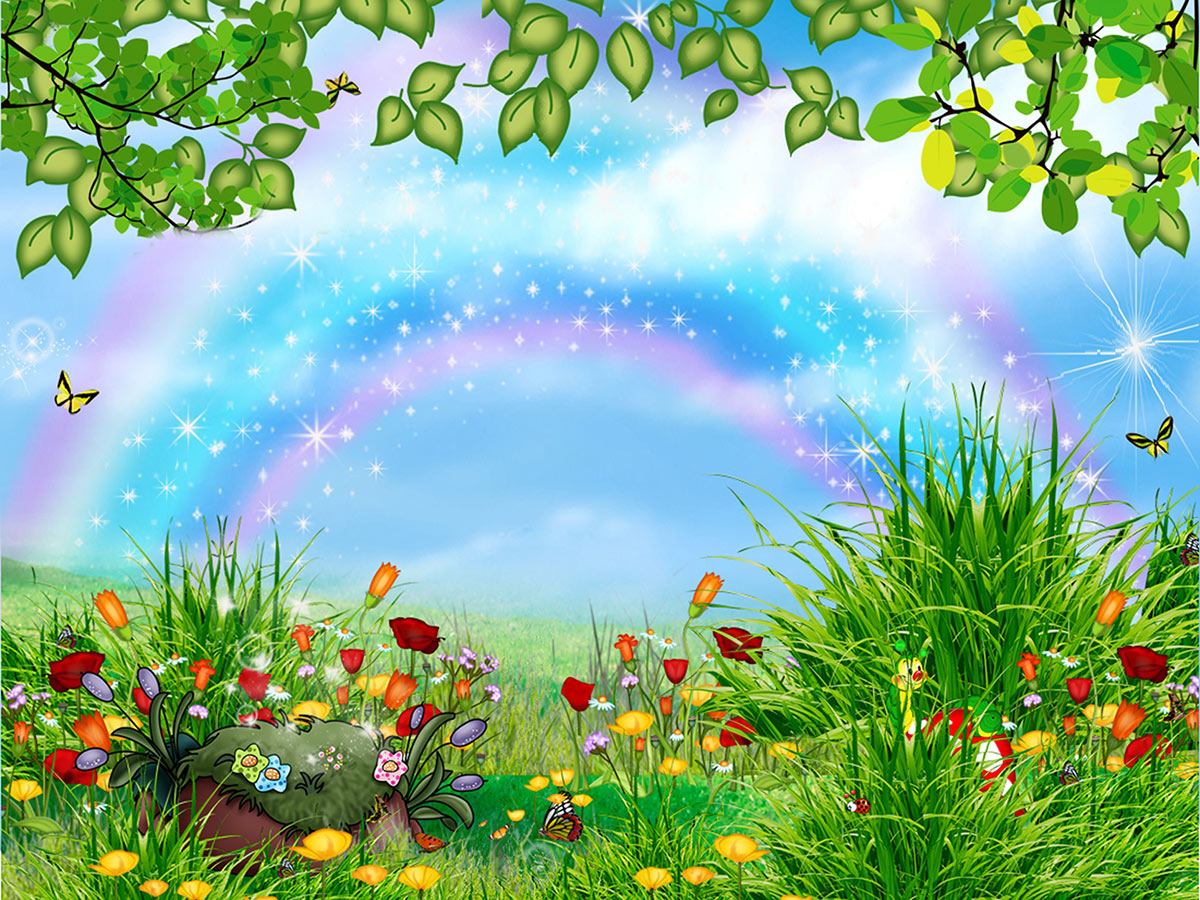 До новых встреч!